Gaston County Government
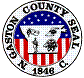 ELECTRONIC  DATA VERIFICATION  PROGRAMPresented By:Jimmy TannerTax Director, Gaston County
www.gastongov.com
Gaston County Government
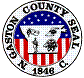 Goals of Data Verification
Complete the property review process.
Have data as accurate as possible.
Promote customer service and public relations by demonstrating our efforts to being accurate.
Opportunity to interact with taxpayers.
Opportunity to bring awareness about reappraisal.
www.gastongov.com
Gaston County Government
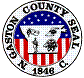 Goals of Data Verification
Provide an outlet for taxpayers to be involved in the process by “Helping us help them”.
Another tool to assist with future reappraisals
Increased confidence in our work product:
From the Public
From our Staff
www.gastongov.com
Gaston County Government
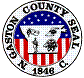 VISUAL DISPLAY OF ACCURACY
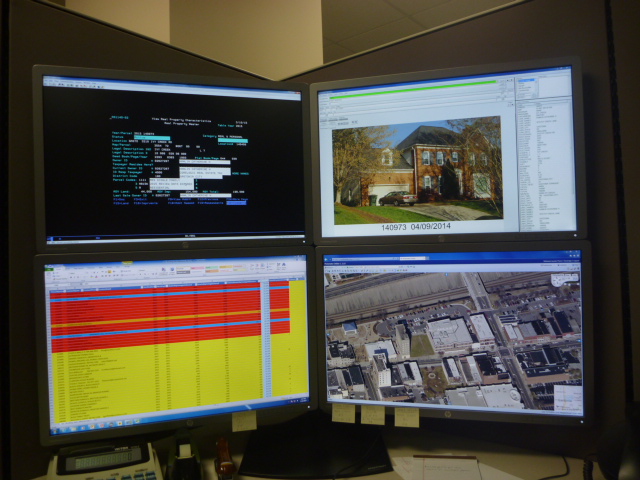 www.gastongov.com
Gaston County Government
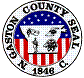 PROGRAM  DEVELOPMENT
Developed for current and future uses.
How responses could be reviewed by staff.
Allow paper submissions or not.
Scheduled around prior year billing for significant savings on postage.
Date electronic process would end
www.gastongov.com
Gaston County Government
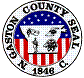 PROGRAM  DEVELOPMENT
Unique property owner access code required. 
.NET Aspx Web application using SSRS.
Protection from spam and abuse.
Confirmation of completion.
Not allow multiple responses.
www.gastongov.com
Gaston County Government
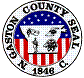 INTERNAL  GUIDELINES  FOR  USE
Appraisal review from paper or electronic file.
Responses field reviewed or simply changed.
Standard procedure for reviewing responses. 
Every response reviewed and processed.
www.gastongov.com
Gaston County Government
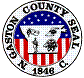 PROGRAM  DEMONSTRATION
LIVE DEMONSTRATION
https://egov.gastongov.com/TaxDataVerification/
www.gastongov.com
Gaston County Government
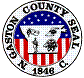 DATA  DIFFERENCE  REPORT
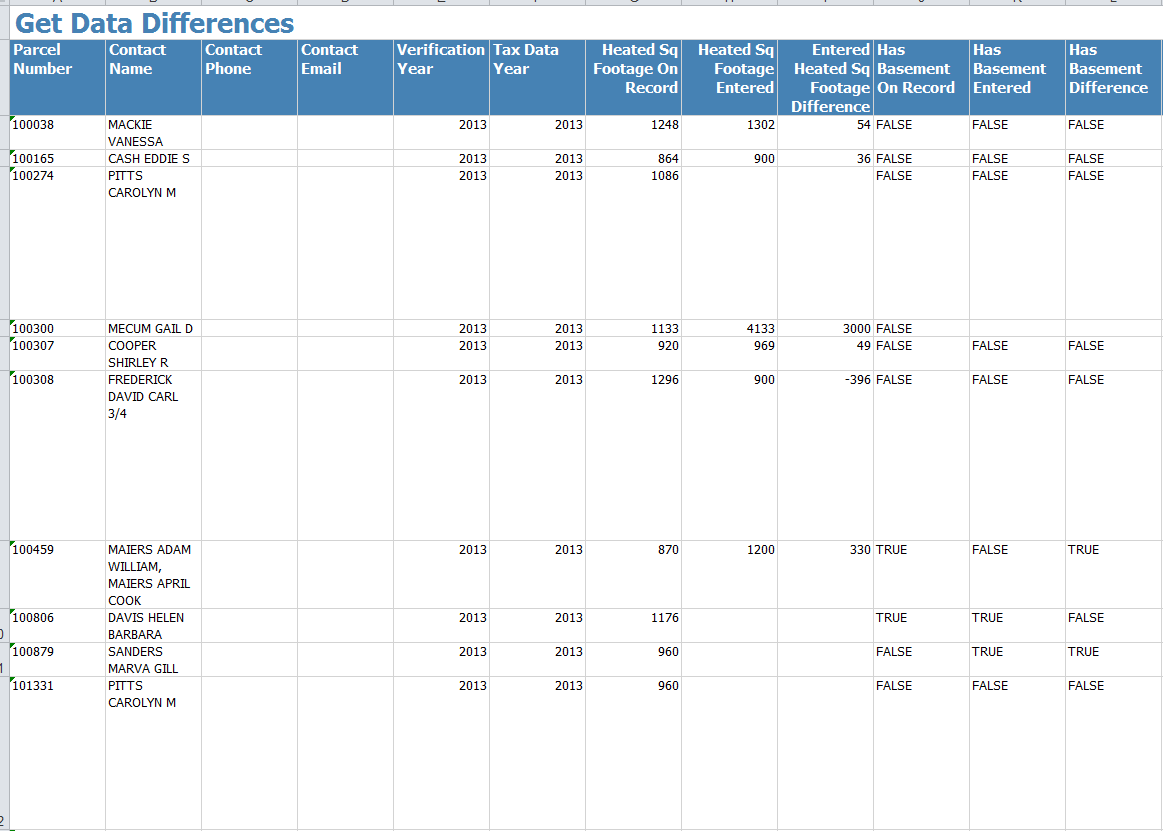 www.gastongov.com
Gaston County Government
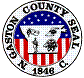 COMMENTS  REPORT
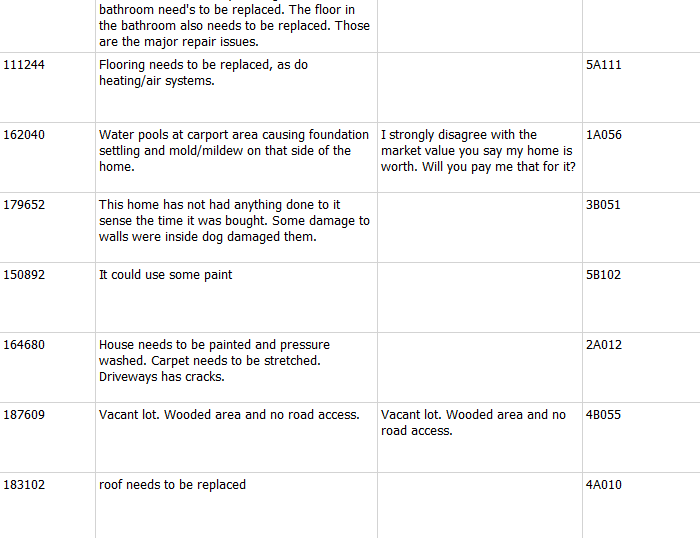 www.gastongov.com
Gaston County Government
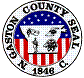 Results
Approximately 13,000 responses
Over 8,500 Electronically
Public Perception was very favorable, especially news media.
Low percentage of false or bad responses.
Provided important information not available or visible. 
Reduced volume of appeals.
www.gastongov.com
Gaston County Government
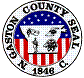 Questions ???
www.gastongov.com
Gaston County Government
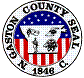 www.gastongov.com
Gaston County Government
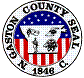 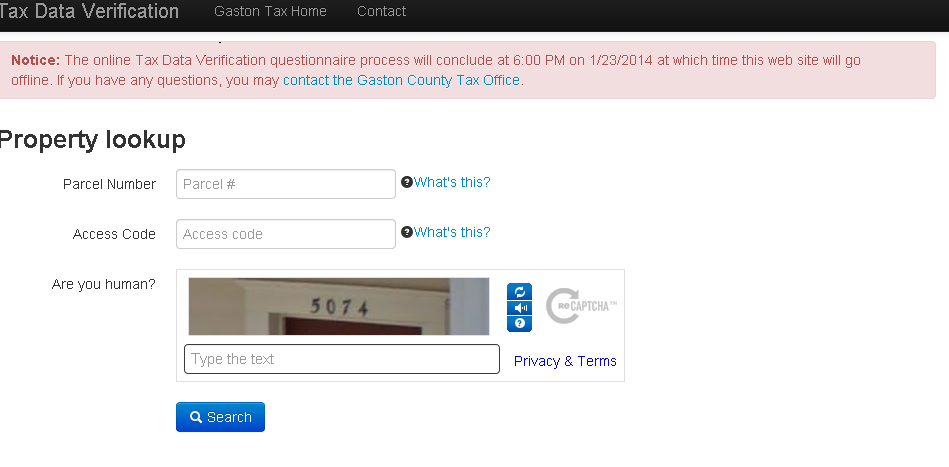 www.gastongov.com
Gaston County Government
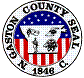 www.gastongov.com
Gaston County Government
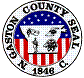 www.gastongov.com
Gaston County Government
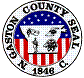 www.gastongov.com
Gaston County Government
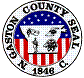 www.gastongov.com
Gaston County Government
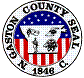 www.gastongov.com
Gaston County Government
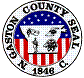 www.gastongov.com
Gaston County Government
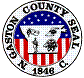 www.gastongov.com